الوحدة الثانية
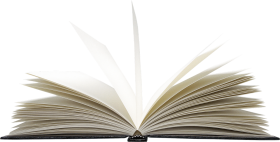 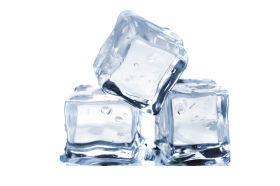 النمو الإنساني
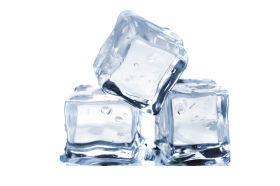 الدرس الثالث
2-3
رابعًا:
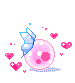 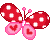 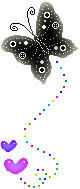 مرحلة الرشد Adolescence
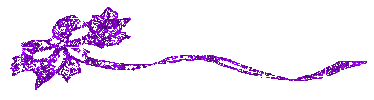 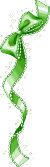 ماذا سنتعلم؟
مرحلة الرشد (الشباب، الكهولة، الشيخوخة).
خصائصها وأساليب التعامل والتكيف مع متغيراتها.
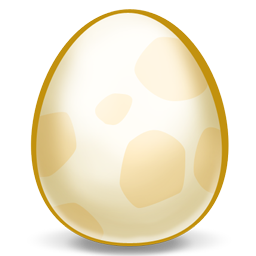 تمهيد
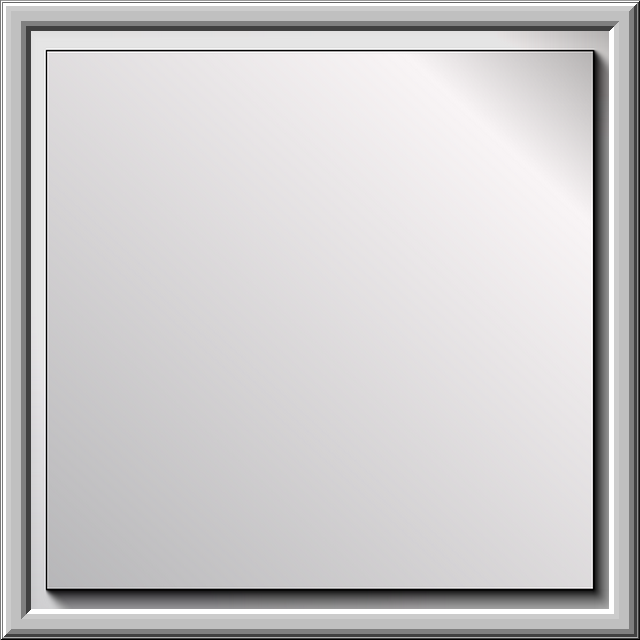 إن هذا التقسيم لحياة الراشدين يعتبر تقسيما تقريبيًا بناء على بعض المظاهر المهمة في حياة الإنسان، وقد يكون عمر الإنسان أقل أهمية من خبرته ونظرته للحياة، خصوصا مع ارتفاع متوسط عمر الإنسان، وتمتعه بصحة أفضل كلما تحسنت الخدمات الصحية.
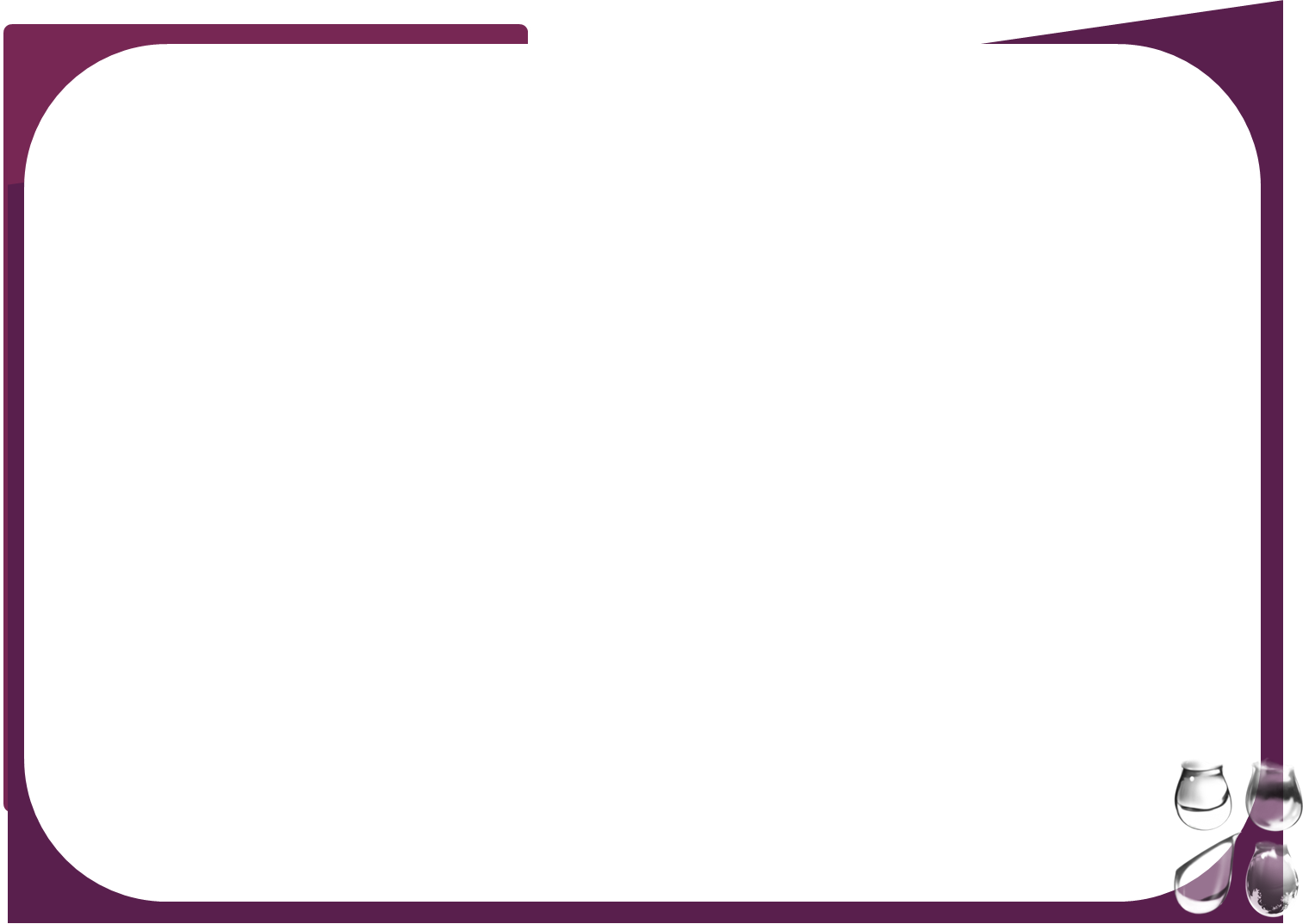 مرحلة الرشد
الرشد الأخير 60- نهاية عمر الإنسان (الشيخوخة)
الرشد المتوسط 40-59سنة (الكهولة)
الرشد المبكر 21-40 (الشباب)
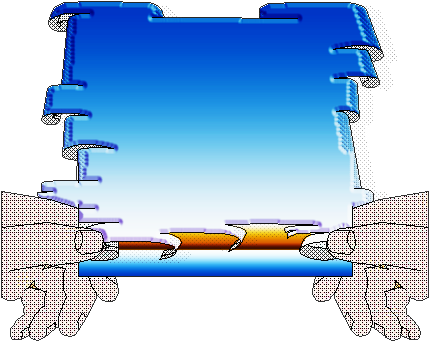 إثراء
قد لا يكون من السهل وضع زمن دقيق متفق عليه ومجمع على صحته المطلقة لفترة الرشد، من المعلوم أنه ليس هناك اتفاق بين العلماء على تحديد سنوات معينة لأية مرحلة من مراحل النمو، وخاصة مراحل الرشد والتقسيم يتم هنا على سبيل الدراسة.
كما أنه ليس هناك اتفاق بين العلماء على تسمية هذه المرحلة فمنهم من يسمي مرحلة أواسط العمر (بهضبة العمر) لأنها تمثل أعلى مستوى في طريق الحياة التكوينية.
وتسمى هذه المرحلة أيضًا بمرحلة (النضوج) لأن الإنسان يصل في هذه المرحلة إلى تكامل نضوجي راشد في جميع أبعاده التكوينية.
ومنهم من يسميها مرحلة البلوغ الأشد كما ورد في القرآن الكريم، وتمتج من سن أربعين سنة إلى مطلع الشيخوخة
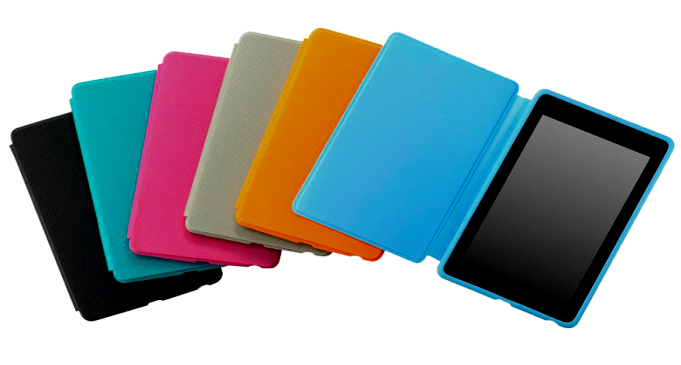 أقسام مرحلة الرشد
مفاهيم ومصطلحات؟
الرشد: هي المرحلة التي تلي المراهقة حتى نهاية العمر وفيها يكتمل النمو جسميًا وعقليًا واجتماعيًا
أولًا: مرحلة الرشد المبكر (21- 40سنة. الشباب) :
مظاهر النمو في هذه المرحلة:
1- النمو الجسمي:
- يكون الفرد في هذه المرحلة في تمام نضجه الجسمي.
- تكون الحواس في أقصى قوتها، وتبدأ بالانحدار البطيء التدريجي.
- لا تتغير القدرات العقلية والذاكرة في فترة الشباب، فيما عدا القدرة اللغوية فقد يطرأ عليها بعض النمو في هذه المرحلة.
2- النمو النفسي الاجتماعي:
- إن بدء الشاب بالعمل يعتبر نقطة تحول في حياة الفرد، وله أثر كبير على نموه الاجتماعي. فبالإضافة إلى الجانب المادي ينظر للعمل إلى أنه عامل قوي في التدريب على الاستقلالية والنمو الاجتماعي ونمو الشخصية.
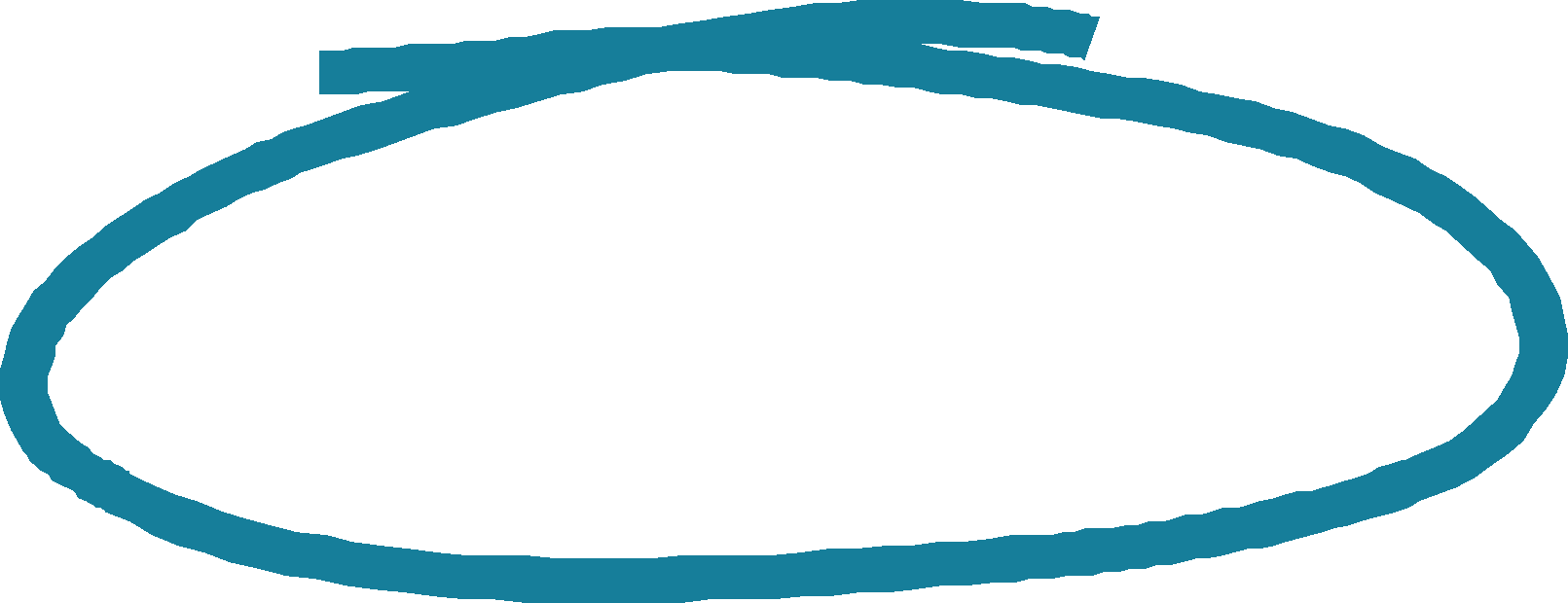 العمل
- يستقر في هذه الفترة مفهوم الذات (نظرة الفرد لنفسه) ويكون قد وصل إلى درجة من تأكيد الذات بحيث أنه لم يعد يحتاج إلى الأساليب غير الناضجة التي كان يلجأ لها سابقًا في مرحلة المراهقة لتأكيد ذاته.
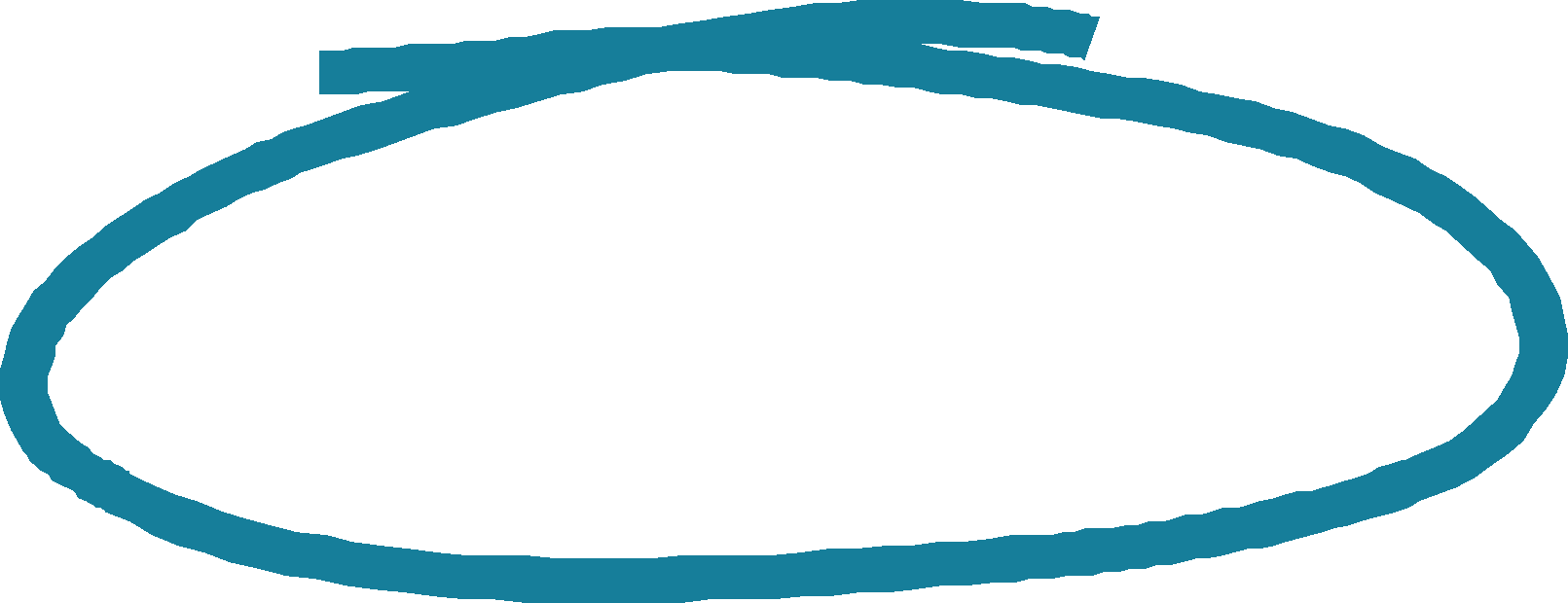 العمل
- يحقق له قيمة ومكانة اجتماعية داخل المجتمع بأسره، خصوصًا عندما يلتحق بوظيفة ويتزوج ويكون له أدوار اجتماعية متعددة.
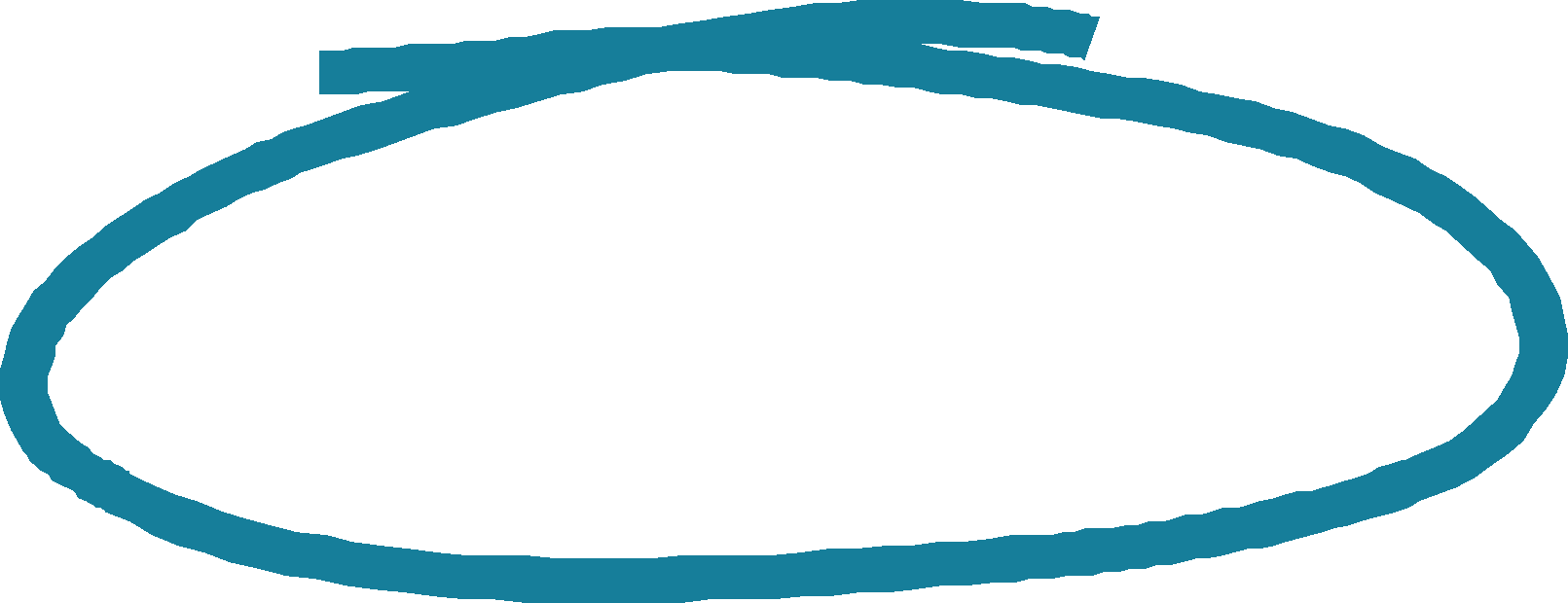 العمل
- تزداد علاقاته الاجتماعية، فيكون علاقات مع الجيران وزملاء العمل، وأخرى مع أقرباء الزوج أو الزوجة، وغير ذلك.
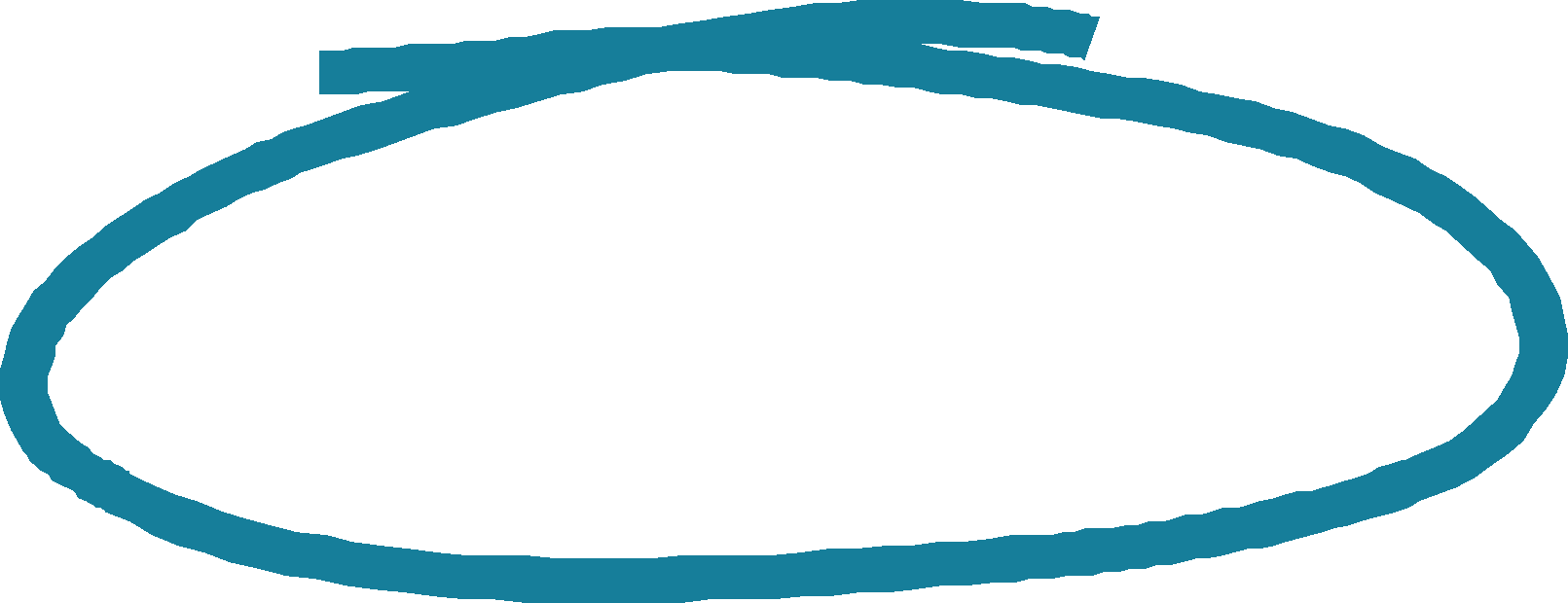 العمل
مهارات حياتية
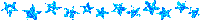 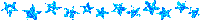 من المهارات الأساسية في تقييم معقولية الأفكار (التفسير السببي) فسر لماذا
تختلف أسباب القلق والاهتمام في مرحلة الرشد عن مرحلة المراهقة؟
المراهق يشغله كثيرًا تأكيد ذاته بينما أكدت بعض الدراسات أن الأمور التي يفكر فيها الشباب بكثرة هي (العمل، الزواج في المقدمة) ما تفسير ذلك؟
ثانيًا: مرحلة الرشد الأوسط 40-59 سنة (الكهولة) :
مفاهيم ومصطلحات؟
الكهولة: في اللغة العربية الكهل بأنه من خطه الشيب أي بدأ ظهور الشيب عليه وليس كما يتبادر إلى الذهن أنها مرحلة متقدمة من الشيخوخة.
وهي المرحلة العمرية التي تبدأ من بعد مرحلة الرشد وحتى مرحلة الشيخوخة.
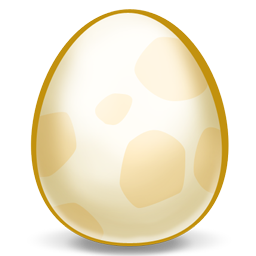 تمهيد
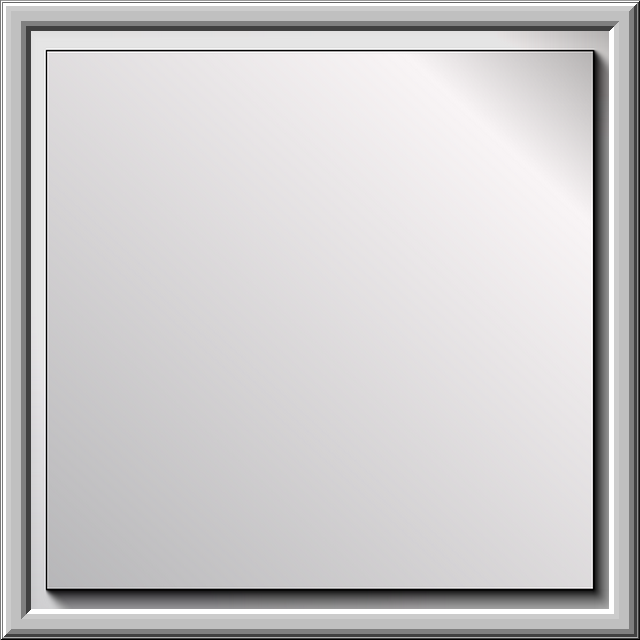 اختلف الباحثون في تحديدها بالسنوات فبعضهم جعل بدايتها من سن 33 وبعضهم من سن 35 ومنهم من سن 40 وكذلك اختلفوا في نهايتها فبعضهم جعلها عند سن الخمسين والبعض عند سن الستين سنة وهناك كثير منهم حدد عمر الكهولة من 40 سنة إلى 60سنة.
مظاهر النمو في هذه المرحلة:
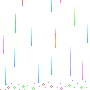 مفهومه لذاته يكون في ذروته من الإيجابية ويشعر بمكانته الاجتماعية.
يتناقص إفراز الهورمونات الذكرية (التستستيرون)، والهورمونات الأنثوية (الأستروجين) وهذا النقص يؤدي إلى تغيرات نفسية وجسمية كبيرة وتقلبات في المزاج، واضطراب النوم أحيانًا.
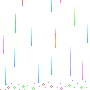 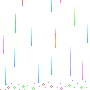 يضعف السمع تدريجيًا وببطء عند أغلب الأفراد، ويظهرون انزعاجًا من الأصوات المرتفعة.
يتأثر البصر فيبدأ معظم الأفراد في استخدام المعينات البصرية (النظارات)
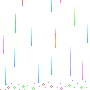 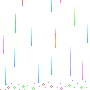 تباطؤ ما يسمى بعملية تجهيز المعلومات في ذاكرة الإنسان لذا قد يحتاج الكبار لوقت أكبر لإتمام العملية العقلية من الشباب.
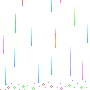 (أزمة منتصف العمر)
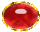 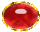 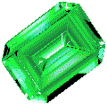 إثراء
هي اضطراب انفعالي يظهر لدى البعض في سن معين من 35-45 سنة وتتمثل في إعادة تقويم الفرد لحياته ومراجعة أهدافه وما تحقق وما لم يتحقق وقد تتضمن إعادة النظر في كثير من القناعات لديه
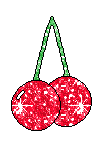 (أزمة منتصف العمر)
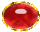 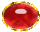 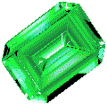 إثراء
وهذا الاضطراب قد يؤدي إلى سلوكيات غير ملائمة لعمر الفرد مثل المبالغة في التجمل، تغير العمل إلى عمل أقل ميزات، الارتباط بالأصدقاء بشكل مبالغ فيه.
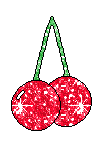 نشاط 2-12
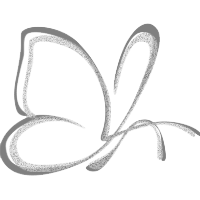 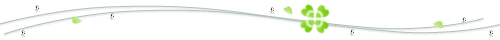 لماذا يكثر حدوث الانزلاق الغضروفي في العمود الفقري في مرحلة الكهولة؟
يكثر الانزلاق الغضروفي في العمود الفقري في مرحلة الكهولة بسبب ضعف عضلات العنق والظهر التي تعد الداعم الأساسي في العمود الفقري وقد يحدث انزلاق للغضاريف الموجودة بين الفقرات العظمية العنقية والقطنية،
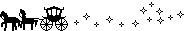 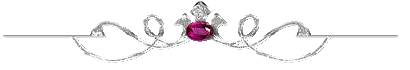 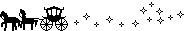 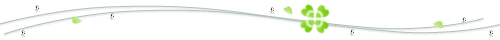 لماذا يكثر حدوث الانزلاق الغضروفي في العمود الفقري في مرحلة الكهولة؟
وقد يكون سبب ضعف عضلات العنق والظهر يعود إلى أسباب وراثية أو حياتية أي النمط الحياتي الغير صحي وطبيعية العمل عند البعض وقلة ممارسة الرياضة والبدانة وإصابات العمود الفقري.
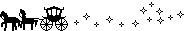 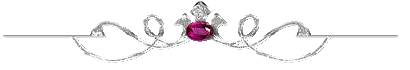 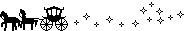